Digitális témahét
Hajdúszoboszló HUNGAROSPA Zrt.
Hogyan találták meg Hajdúszoboszlón a gyógyvizet?
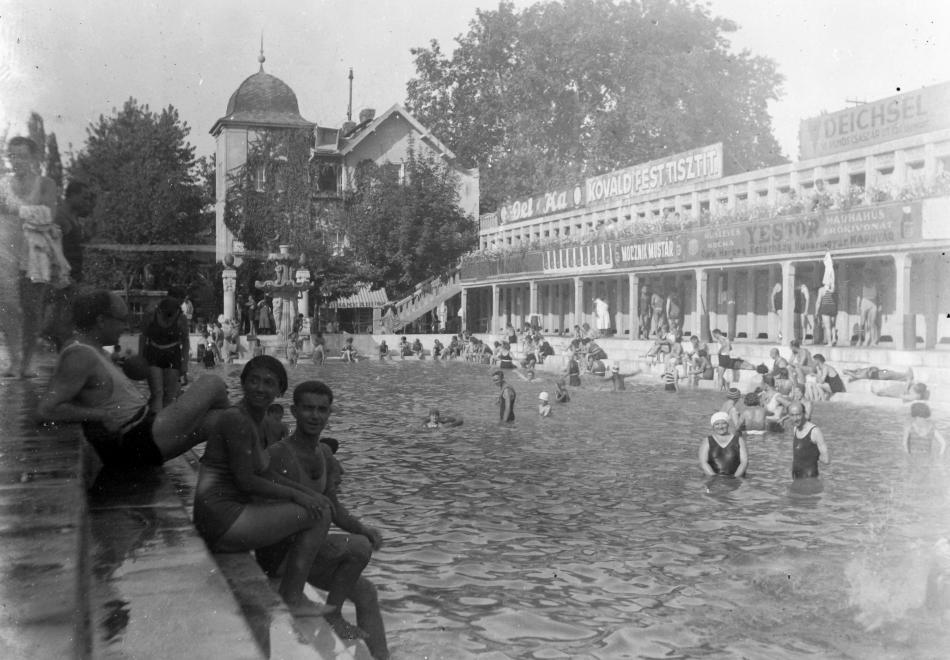 Milyen hatása van a Hajdúszoboszlói gyógyvíznek?
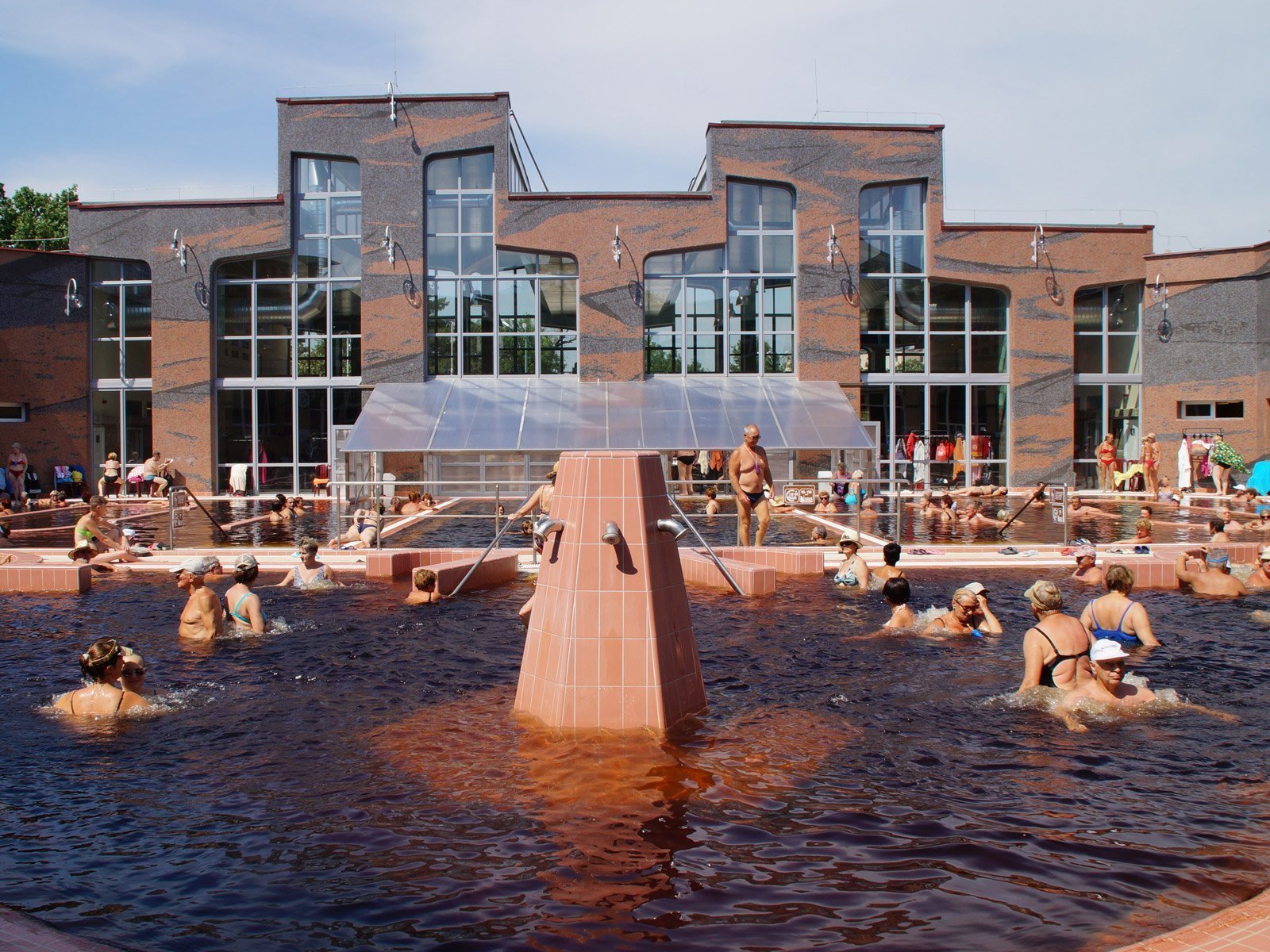 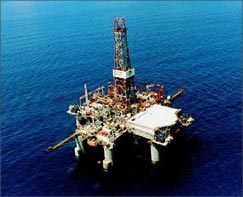 Mióta működik Hajdúszoboszlón a gyógyfürdő ?
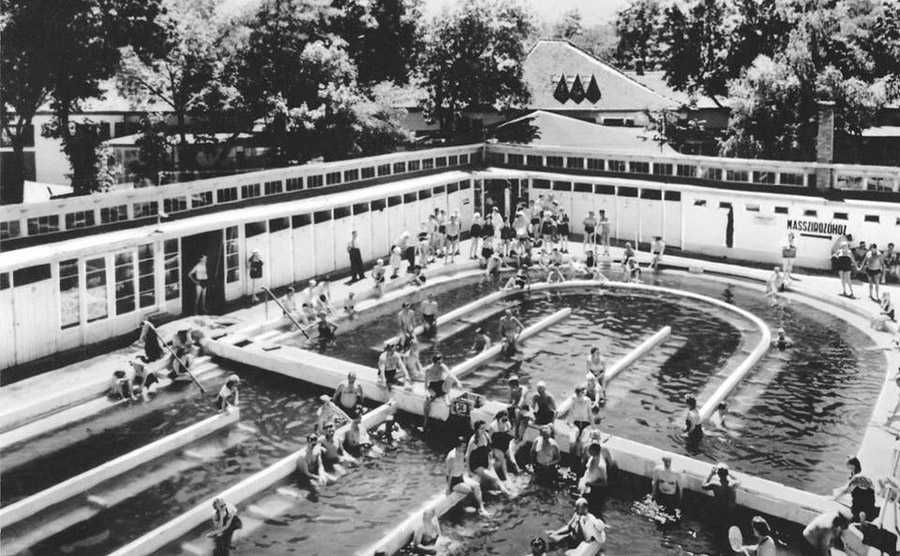 Mely országokból érkeznek ide felfrissülni és gyógyulni vágyók?
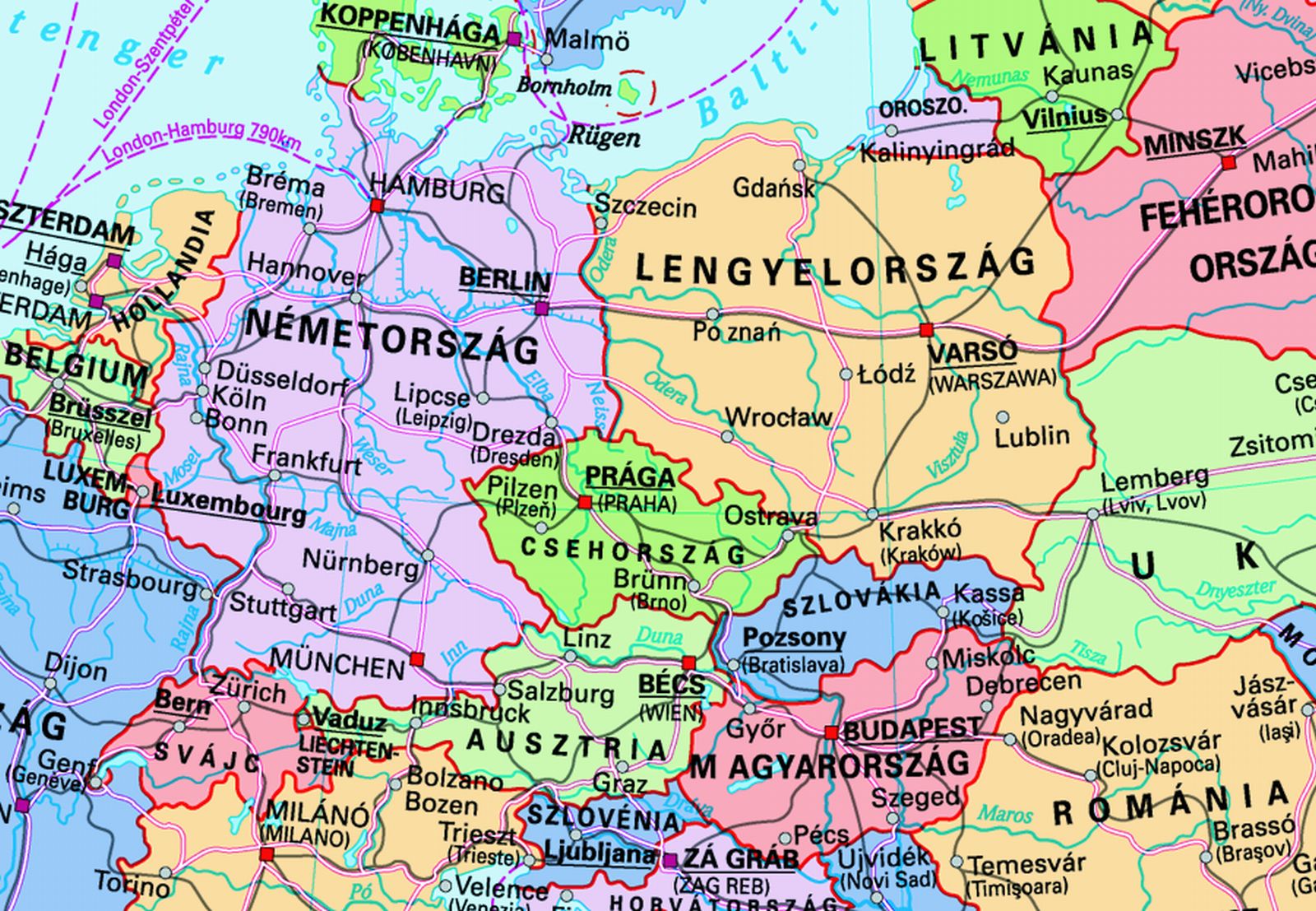 Körülbelül hány turista fordul meg egy évben Hajdúszoboszlón?
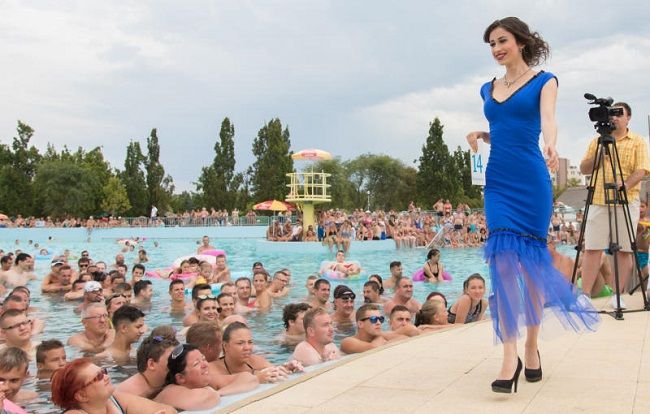 Milyen hosszútávú tervei vannak a HUNGAROSPA-nak
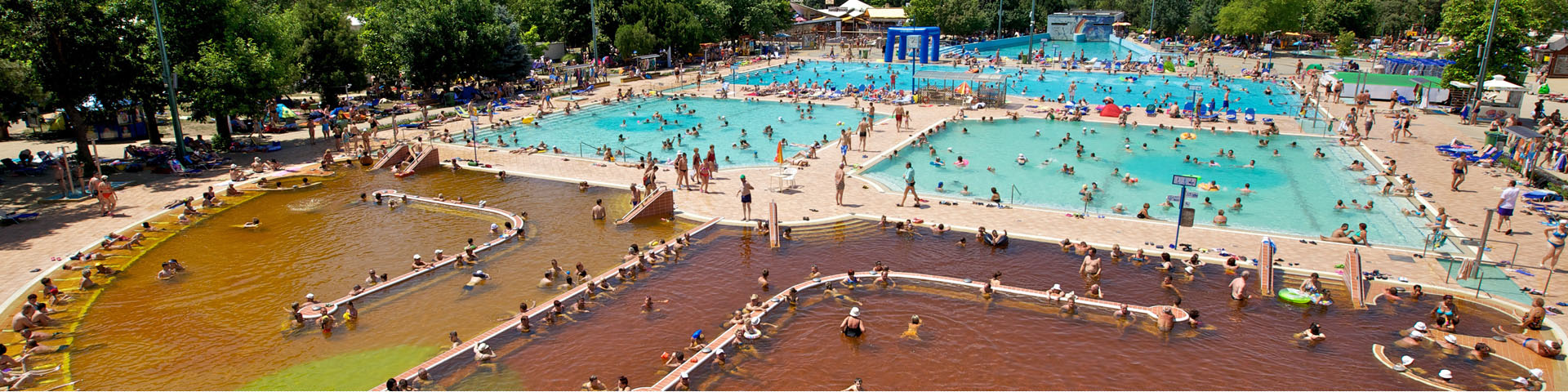 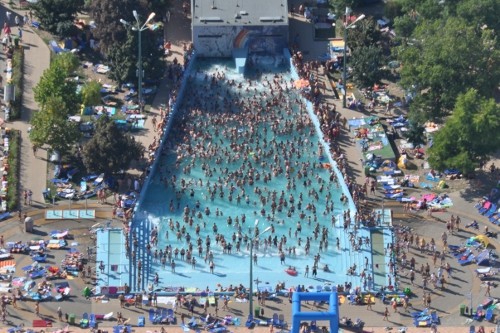 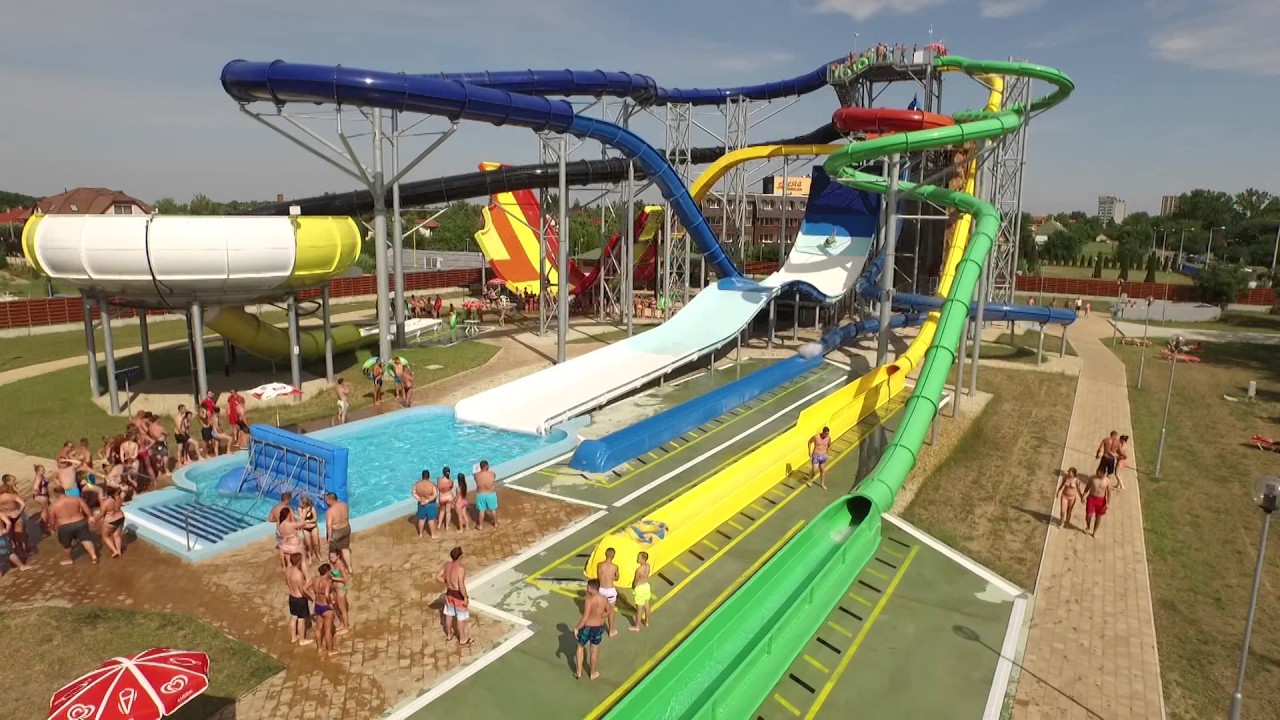 Az év fürdője
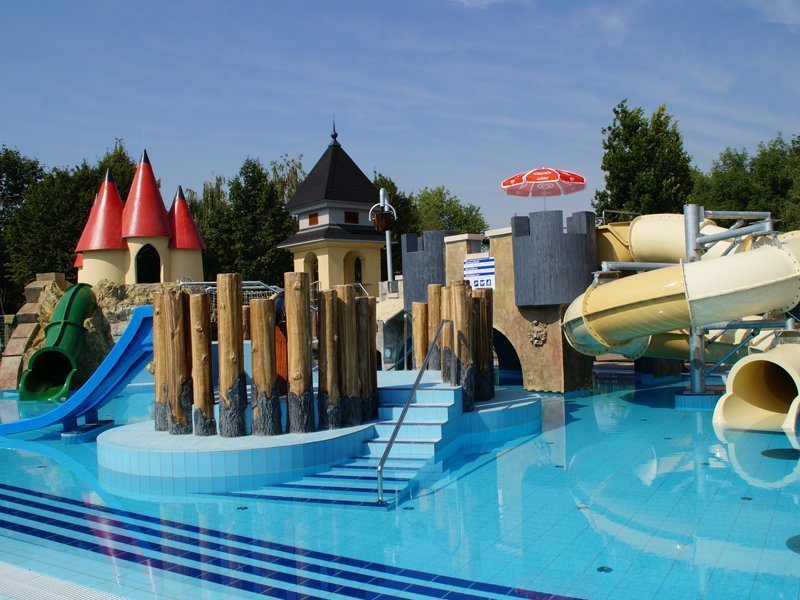 A projektmunka képekben
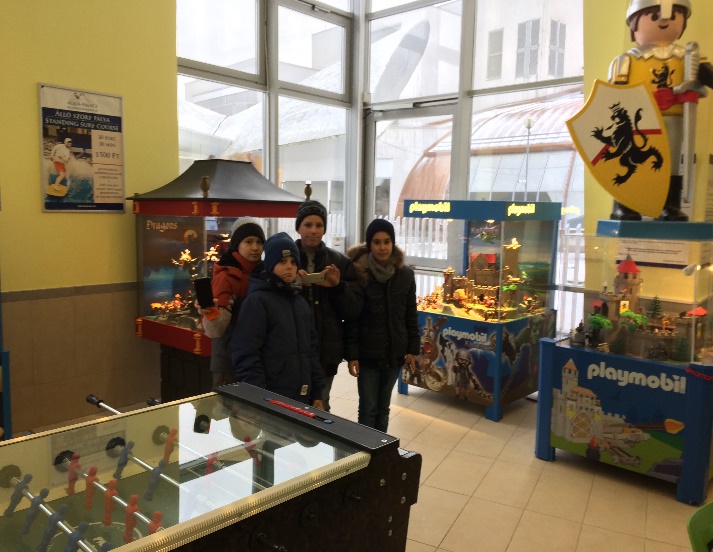 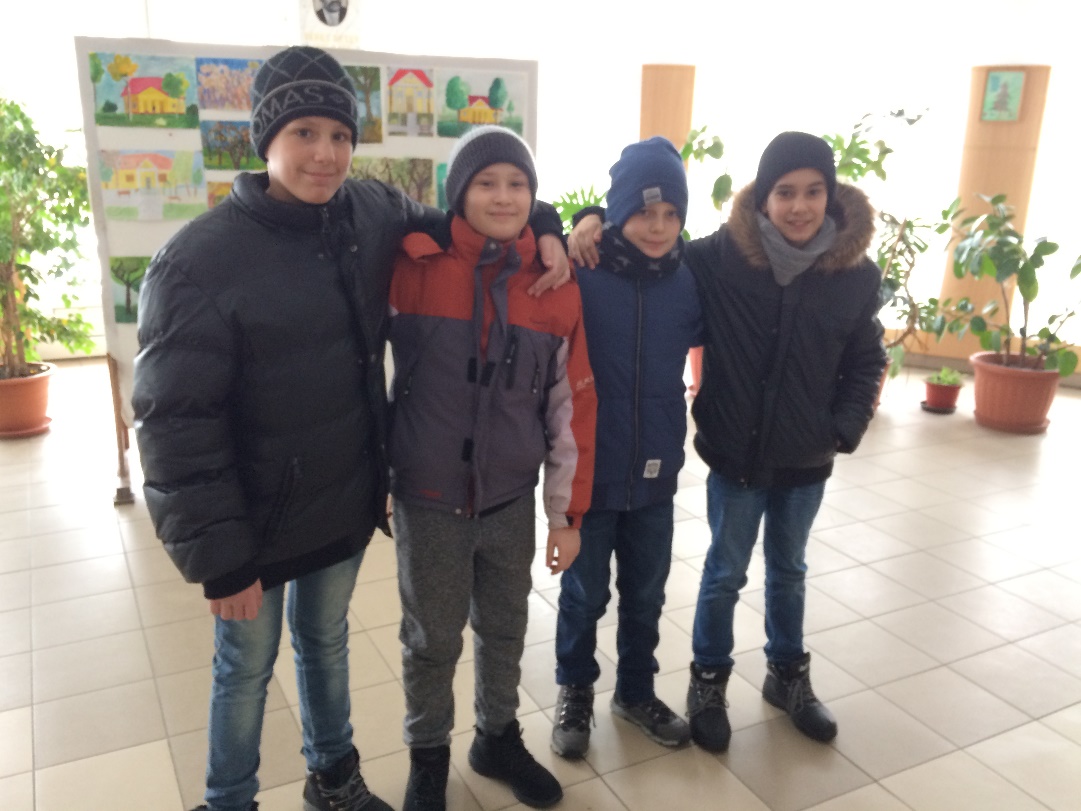 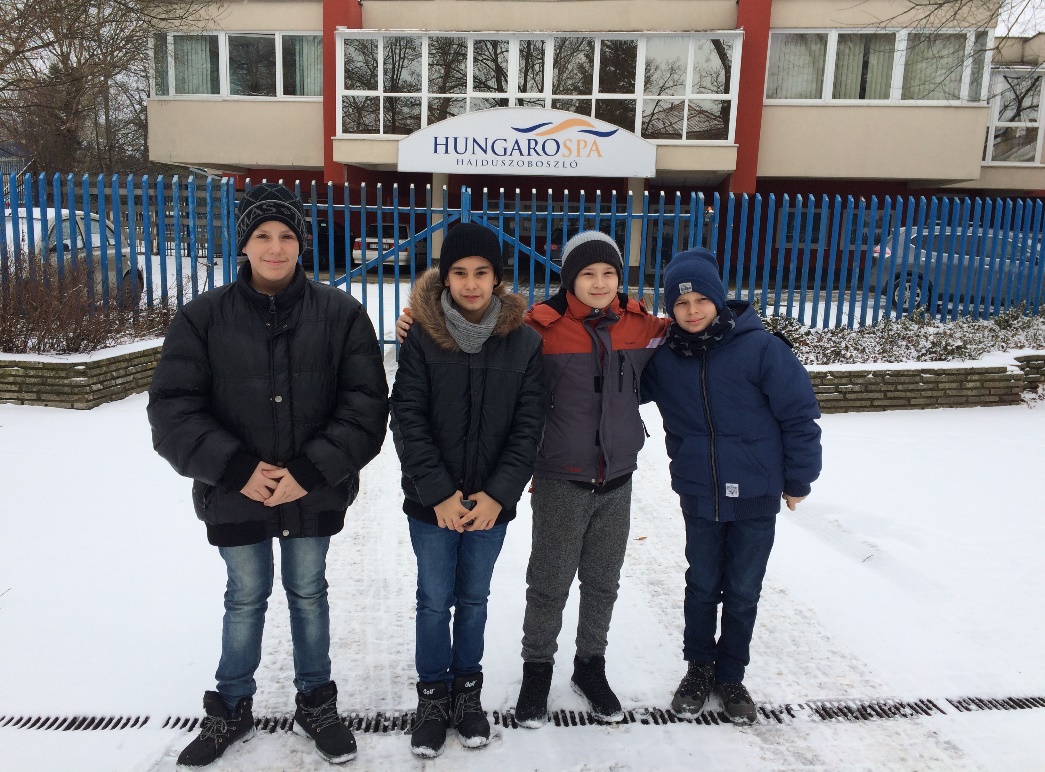 Készítették: Bence, Szabi, Jancsi, Imó, Gabi
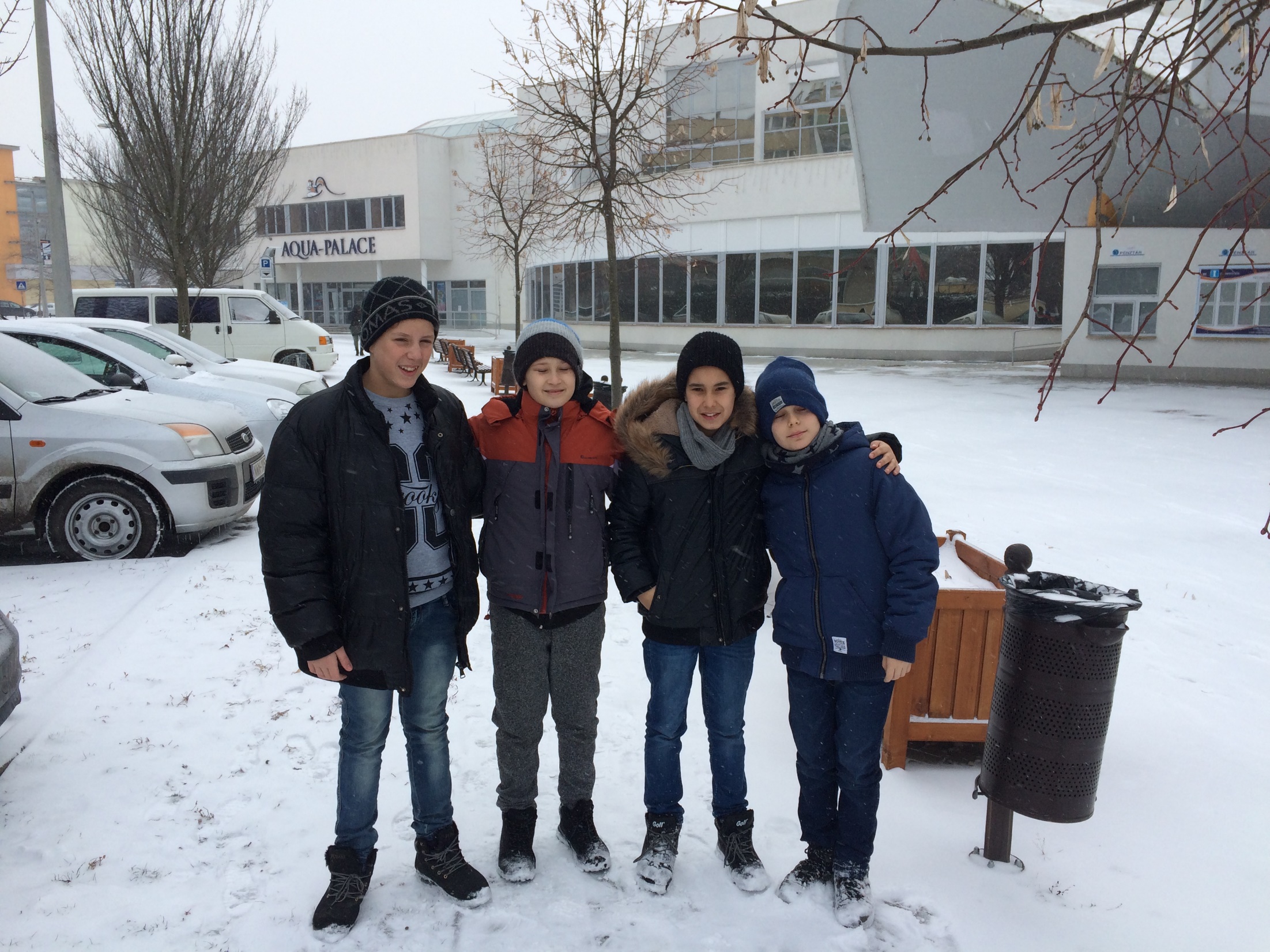 Köszönjük a figyelmet!